Η Κοινή Εξωτερική Πολιτική και Πολιτική Ασφαλείας (ΚΕΠΠΑ) της Ευρωπαϊκής Ένωσης
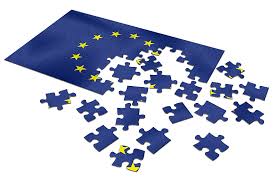 περιεχόμενα
Το  θεσμικό πλαίσιο της ΚΕΠΠΑ
Η λήψη των αποφάσεων σε θέματα ΚΕΠΠΑ 
Η Ευρωπαϊκή πολιτική  ασφάλειας και άμυνας
 Οι Εξωτερικές σχέσεις 
Κριτική στην εξωτερική πολιτική της Ευρωπαϊκής ένωσης
Οι στόχοι της ΚΕΠΠΑ μετά την αναθεώρηση του Άμστερνταμ
Τη διαφύλαξη των αξιών της, 
των θεμελιωδών της συμφερόντων, 
της ασφάλειας, της ανεξαρτησίας και της ακεραιότητάς της,
Την εδραίωση και στήριξη της δημοκρατίας, του κράτους δικαίου, των δικαιωμάτων του ανθρώπου και των αρχών του διεθνούς δικαίου,
Τη διατήρηση της ειρήνης, τη πρόληψη των συγκρούσεων και την ενίσχυση της διεθνούς ασφάλειας, σύμφωνα με τους στόχους και τις αρχές του Καταστατικού Χάρτη των Ηνωμένων εθνών, καθώς και σύμφωνα με τις αρχές της τελικής πράξης του Ελσίνκι και τους στόχους του Χάρτη του Παρισιού, συμπεριλαμβανομένων και αυτών που αφορούν τα εξωτερικά σύνορα,
Την προώθηση στις αναπτυσσόμενες χώρες της αειφόρου (βιώσιμης) ανάπτυξης από οικονομική, κοινωνική και περιβαλλοντική άποψη, με πρωταρχικό στόχο την εξάλειψη της φτώχειας,
Την προώθηση της ενσωμάτωσης όλων των χωρών στην παγκόσμια οικονομία, μεταξύ άλλων και μέσω της προοδευτικής κατάργησης των περιορισμών του διεθνούς εμπορίου,
Τη συμβολή στην ανάπτυξη διεθνών μέτρων για τη διαφύλαξη και τη βελτίωση της ποιότητας του περιβάλλοντος και την αειφόρο (sustainable = βιώσιμη) διαχείριση των παγκόσμιων φυσικών πόρων, με στόχο τη διασφάλιση της αειφόρου ανάπτυξης,
Την παροχή συνδρομής σε πληθυσμούς, χώρες και περιοχές που αντιμετωπίζουν φυσικές ή ανθρωπογενείς καταστροφές, και
 Την προώθηση διεθνούς συστήματος που θεμελιώνεται στην ενισχυμένη πολυμερή συνεργασία και τη χρηστή παγκόσμια διακυβέρνηση.
Η ΕΕ αναπτύσσει έντονη δραστηριότητα σε ποικίλους τομείς:
Από την αντιμετώπιση του πυρηνικού προγράμματος του Ιράν και τη σταθεροποίηση της κατάστασης στη Σομαλία και την ευρύτερη περιοχή του Κέρατος της Αφρικής μέχρι την υπερθέρμανση του πλανήτη.

 Η κοινή εξωτερική πολιτική και πολιτική ασφαλείας της ΕΕ, βασίζεται στη διπλωματία. Το εμπόριο, η ανθρωπιστική βοήθεια, η ασφάλεια και η άμυνα παίζουν συχνά συμπληρωματικό ρόλο.
Η λήψη αποφάσεων σε θέματα ΚΕΠΠΑ
Το Ευρωπαϊκό Συμβούλιο καθορίζει τις αρχές και τους γενικούς προσανατολισμούς της ΚΕΠΠΑ και παράλληλα ορίζει κοινές στρατηγικές για το σύνολο των  κρατών μελών.
Με τη συνθήκη της Λισαβόνας το 2009 θεσπίστηκε το αξίωμα του Ύπατου  Εκπροσώπου της ΕΕ για θέματα ΚΕΠΠΑ (Φεντερίκα Μογκερίνι). Ο ύπατος εκπρόσωπος ασκεί την κοινή εξωτερική πολιτική και πολιτική ασφαλείας της Ένωσης. Συμβάλλει με τις προτάσεις του στον σχεδιασμό της πολιτικής αυτής, την οποία και εκτελεί ως εντολοδόχος του Συμβουλίου. Ενεργεί κατά τον ίδιο τρόπο για την κοινή πολιτική ασφάλειας και άμυνας. Ο ύπατος εκπρόσωπος προεδρεύει του Συμβουλίου Εξωτερικών Υποθέσεων, ενώ συγχρόνως κατέχει μια εκ των θέσεων αντιπροέδρου της Επιτροπής (άρθρο 18 ΣΕΕ).
Κατά την εκτέλεση των καθηκόντων του, ο ύπατος εκπρόσωπος επικουρείται από την ευρωπαϊκή υπηρεσία εξωτερικής δράσης (ΕΥΕΔ). Η υπηρεσία αυτή συνεργάζεται στενά με τις διπλωματικές υπηρεσίες των κρατών μελών και απαρτίζεται από υπαλλήλους των αρμοδίων διευθύνσεων της Γενικής Γραμματείας του Συμβουλίου και της Επιτροπής καθώς και αποσπασμένο προσωπικό των εθνικών διπλωματικών υπηρεσιών (άρθρο 27 ΣΕΕ). Η ΕΥΕΔ αποτελείται από κεντρική διοίκηση στις Βρυξέλλες και από τις αντιπροσωπείες της Ένωσης σε τρίτες χώρες και διεθνείς οργανισμούς [Απόφαση 2010/427].

 Αυτή η πολυεθνική υπηρεσία μπορεί να εξελιχθεί σε πραγματικά ευρωπαϊκό διπλωματικό σώμα, μια εξέλιξη που θα ενισχύσει την εικόνα της Ένωσης στον κόσμο.
Η Επιτροπή Πολιτικής και Ασφαλείας παρακολουθεί τη διεθνή κατάσταση στους τομείς που εμπίπτουν στην κοινή εξωτερική πολιτική και πολιτική ασφαλείας και συμβάλλει στον καθορισμό των πολιτικών διατυπώνοντας γνώμες απευθυνόμενες στο Συμβούλιο. Η εν λόγω επιτροπή εποπτεύει επίσης την εφαρμογή των συμπεφωνημένων πολιτικών και ασκεί, υπό την ευθύνη του Συμβουλίου και του ύπατου εκπροσώπου, τον πολιτικό έλεγχο και τη στρατηγική διεύθυνση των επιχειρήσεων διαχείρισης κρίσεων (άρθρο 38 ΣΕΕ). Η Επιτροπή πολιτικής και ασφαλείας προεδρεύετε από εκπρόσωπο του ύπατου εκπρόσωπου της Ένωσης.
Ευρωπαϊκή πολιτική ασφαλείας και άμυνας
Η κοινή πολιτική ασφάλειας και άμυνας (ΚΠΑΑ) αποτελεί αναπόσπαστο στοιχείο της κοινής εξωτερικής πολιτικής και πολιτικής ασφαλείας. Περιλαμβάνει τον προοδευτικό προσδιορισμό κοινής αμυντικής πολιτικής της Ένωση, η οποία θα οδηγήσει στην κοινή άμυνα όταν το Ευρωπαϊκό Συμβούλιο λάβει σχετική απόφαση με ομοφωνία. Στην περίπτωση αυτή, θα συστήσει στα κράτη μέλη την έκδοση της απόφασης αυτής σύμφωνα με τους αντίστοιχους συνταγματικούς τους κανόνες. Οι αποφάσεις σχετικά με την κοινή πολιτική ασφάλειας και άμυνας εκδίδονται από το Συμβούλιο ομόφωνα μετά από πρόταση του ύπατου εκπροσώπου της Ένωσης για θέματα εξωτερικής πολιτικής και πολιτικής ασφαλείας ή πρωτοβουλία κράτους μέλους (άρθρο 42 ΣΕΕ).
Τι εξασφαλίζει η ΚΠΑΑ
Η ΚΠΑΑ εξασφαλίζει στην Ένωση επιχειρησιακή ικανότητα βασισμένη σε μη στρατιωτικά και στρατιωτικά μέσα, των οποίων μπορεί να κάνει χρήση σε αποστολές εκτός της Ένωσης προκειμένου να διασφαλίζει:
 τη διατήρηση της ειρήνης,
 τη πρόληψη των συγκρούσεων και
 την ενίσχυση της διεθνούς ασφάλειας, σύμφωνα με τις αρχές του Καταστατικού Χάρτη των Ηνωμένων Εθνών (άρθρο 42 ΣΕΕ).
Για την εφαρμογή της ΚΠΑΑ,
Τα κράτη μέλη θέτουν στη διάθεση της Ένωσης στρατιωτικές και μη στρατιωτικές δυνατότητες, προκειμένου να συμβάλουν στους στόχους που καθόρισε το Συμβούλιο.
Το Συμβούλιο δημιούργησε ένα μηχανισμό, ονομαζόμενο «Αθηνά», ο οποίος διαθέτει την αναγκαία δικαιοπρακτική ικανότητα για τη χρηματοδότηση των επιχειρήσεων της Ευρωπαϊκής Ένωσης που έχουν στρατιωτικές ή αμυντικές επιπτώσεις [Απόφαση 2008/975].
Τα κράτη μέλη που συγκροτούν μεταξύ τους πολυεθνικές δυνάμεις μπορούν επίσης να θέτουν τις δυνάμεις αυτές στη διάθεση της κοινής πολιτικής ασφάλειας και άμυνας. 
Το Συμβούλιο μπορεί να αναθέτει την εκτέλεση αποστολής, στο πλαίσιο της Ένωσης, σε ομάδα κρατών μελών που το επιθυμούν και διαθέτουν τις αναγκαίες ικανότητες για την εν λόγω αποστολή. Αυτά τα κράτη μέλη, σε συνεργασία με τον ύπατο εκπρόσωπο της Ένωσης για θέματα εξωτερικής πολιτικής και πολιτικής ασφαλείας, συμφωνούν μεταξύ τους ως προς τη διαχείριση της.
Το πρωτόκολλο σχετικά με τη μόνιμη διαρθρωμένη συνεργασία
Προβλέπει ότι αυτή η συνεργασία είναι ανοικτή σε κάθε κράτος μέλος το οποίο αναλαμβάνει τη δέσμευση: 
1) να προβεί στην εντατικότερη ανάπτυξη των αμυντικών του δυνατοτήτων, μέσω της ανάπτυξης των εθνικών τους συνεισφορών και της συμμετοχής, ενδεχομένως, σε πολυεθνικές δυνάμεις, στα κύρια ευρωπαϊκά προγράμματα εξοπλισμού και στις δραστηριότητες του Ευρωπαϊκού Οργανισμού Άμυνας, και,
 2) να έχει τη δυνατότητα να παράσχει, το αργότερο το 2010, μάχιμες μονάδες ειδικευμένες για τις προβλεπόμενες αποστολές, ικανές να αναλάβουν, εντός προθεσμίας 5 έως 30 ημερών, αποστολές οι οποίες προβλέπονται στο άρθρο 43 της Συνθήκης για την Ευρωπαϊκή Ένωση.
Για την επίτευξη αυτών των στόχων, τα κράτη μέλη τα οποία συμμετέχουν στη μόνιμη διαρθρωμένη συνεργασία δεσμεύονται ιδίως: 
να συνεργάζονται με σκοπό την επίτευξη των συμφωνηθέντων στόχων που αφορούν το επίπεδο των δαπανών για επενδύσεις στον τομέα των αμυντικών εξοπλισμών· 
να προσεγγίσουν, στο μέτρο του δυνατού, τα αμυντικά τους μέσα· 
να θεσπίζουν συγκεκριμένα μέτρα για την ενίσχυση της διαθεσιμότητας, της διαλειτουργικότητας, της ευελιξίας και της δυνατότητας ανάπτυξης των δυνάμεών τους.
Ο Ευρωπαϊκός Οργανισμός Άμυνας,
Ιδρύθηκε το 2004 για να αναπτύξει σχέδια και προγράμματα με σκοπό την υποστήριξη της ανάπτυξης της ευρωπαϊκής πολιτικής ασφάλειας και άμυνας.
Προσδιορίζει τις επιχειρησιακές ανάγκες, 
προωθεί μέτρα για την ικανοποίησή τους, 
συμβάλλει στον προσδιορισμό και ενδεχομένως, στην υλοποίηση κάθε μέτρου πρόσφορου για την ενίσχυση της βιομηχανικής και τεχνολογικής βάσης του αμυντικού τομέα,
 συμμετέχει στον προσδιορισμό ευρωπαϊκής πολιτικής δυνατοτήτων και εξοπλισμών και
 επικουρεί το Συμβούλιο στην αξιολόγηση της βελτίωσης των στρατιωτικών δυνατοτήτων. 
Ο ΕΟΑ τίθεται υπό την εξουσία του Συμβουλίου και είναι ανοιχτός σε κάθε κράτος μέλος που επιθυμεί να συμμετάσχει σε αυτόν.
Οργάνωση για την Ασφάλεια και την Συνεργασία στην Ευρώπη,
Καλείται επίσης να παίξει ένα σημαντικό ρόλο για την πανευρωπαϊκή ασφάλεια και συνεργασία. Συγκεντρώνει 52 κράτη: όλα τα κράτη της EE, τα κράτη της Kεντρικής και Aνατολικής Eυρώπης, τα κράτη της Kοινοπολιτείας Aνεξαρτήτων Kρατών (πρώην EEΣΔ), τις Ηνωμένες Πολιτείες και τον Kαναδά. Η συμφωνία περιλαμβάνει διατάξεις για την πρόληψη συγκρούσεων και τη ρύθμιση κρίσεων. Προβλέπει επίσης τη δημιουργία ενός βήματος (forum) του OAΣE για την ασφάλεια. Η Ευρωπαϊκή Επιτροπή συμμετέχει στις δραστηριότητες του ΟΑΣΕ, συμβάλλοντας ιδίως στις εργασίες του για τις ανθρώπινες και οικονομικές διαστάσεις της ασφάλειας.
Το σύμφωνο για τη σταθερότητα στην Ευρώπη
Εγκρίθηκε στις 21 Mαρτίου 1995 στο Παρίσι και είναι μια πρωτοβουλία της Ευρωπαϊκής Ένωσης, την οποία είχε προκαλέσει το Ευρωπαϊκό Συμβούλιο των Βρυξελλών του Οκτωβρίου 1993 .
Το σύμφωνο αποσκοπεί στην προώθηση της σταθερότητας και της ειρήνης στην Ευρώπη με τη ρύθμιση του προβλήματος των μειονοτήτων και με την ενίσχυση του απαραβίαστου των συνόρων χάρη στην εμβάθυνση της διαδικασίας εκδημοκρατισμού και της περιφερειακής συνεργασίας στην κεντρική και ανατολική Ευρώπη. H παρακολούθηση της εφαρμογής του συμφώνου ανατέθηκε στην OAΣE. Η προσπάθεια σταθεροποίησης επικεντρώνεται πλέον στην περιοχή της Νοτιοανατολικής Ευρώπης.
Μόνιμα πολιτικά και στρατιωτικά όργανα για τη λειτουργία της κοινής πολιτικής ασφάλειας και άμυνας:
Η Μόνιμη Επιτροπή Πολιτικής και Ασφάλειας (ΕΠΑ) στις Βρυξέλλες, απαρτιζόμενη από εθνικούς αντιπροσώπους ανωτάτου επιπέδου ή επιπέδου πρέσβεων, ασχολείται με όλες τις πτυχές της ΚΕΠΠΑ, συμπεριλαμβανομένης της πολιτικής για την ασφάλεια και την άμυνα [Απόφαση 2001/78]. Σε περίπτωση στρατιωτικής επιχείρησης για τη διαχείριση κρίσης, η ΕΠΑ ασκεί, υπό την εξουσία του Συμβουλίου, τον πολιτικό έλεγχο και τη στρατηγική διεύθυνση της επιχείρησης ·
Η Στρατιωτική Επιτροπή (ΣΕΕΕ), απαρτιζόμενη από τους αρχηγούς των γενικών επιτελείων ή από τους στρατιωτικούς αντιπροσώπους τους και από πρόεδρο που διορίζεται από το Συμβούλιο κατόπιν συστάσεως της επιτροπής, παρέχει στρατιωτικές συμβουλές και υποβάλλει συστάσεις στην ΕΠΑ, δίνει δε επίσης στρατιωτικές κατευθύνσεις στο Στρατιωτικό Επιτελείο [Απόφαση 2001/79]·
το Στρατιωτικό Επιτελείο (ΣΕ), αποτελούμενο από αποσπασμένους στρατιωτικούς των κρατών μελών και ενσωματωμένο στη γενική γραμματεία του Συμβουλίου, παρέχει στρατιωτικές γνώσεις και υποστήριξη προς την ΕΠΑΑ, ιδίως ως προς την έγκαιρη προειδοποίηση, εκτίμηση της κατάστασης και στρατηγικού προγραμματισμού για τα καθήκοντα του Πέτερσμπεργκ, συμπεριλαμβανομένου του καθορισμού ευρωπαϊκών εθνικών και πολυεθνικών δυνάμεων .
Τώρα πλέον, η Ευρωπαϊκή Ένωση διεξάγει περισσότερες από 10 στρατιωτικές επιχειρήσεις και αποστολές σταθεροποίησης της ΕΠΑΑ σε διάφορα μέρη της γης, όπως ενδεικτικά:
Μια στρατιωτική επιχείρηση στη Δημοκρατία του Τσαντ και στην Κεντροαφρικανική Δημοκρατία 
Μια αποστολή συνοριακής συνδρομής για το σημείο διέλευσης της Ράφα στα Παλαιστινιακά εδάφη
Μια αστυνομική αποστολή στο Αφγανιστάν
Μια αστυνομική αποστολή στη Λαϊκή Δημοκρατία του Κονγκό 
Μια αποστολή επιτήρησης στη Γεωργία
Μια στρατιωτική επιχείρηση για την αποτροπή, την πρόληψη και την καταστολή των πειρατικών επιθέσεων και των ένοπλων ληστειών στα ανοικτά των ακτών της Σομαλίας
Οι εξωτερικές σχέσεις και η ΚΕΠΠΑ
Οι εξωτερικές σχέσεις της  (ΕΕ), που χρονολογούνται από τα πρώτα χρόνια της ύπαρξής της Ευρωπαϊκής Οικονομικής Κοινότητας (ΕΟΚ) , διαφέρουν από την  (ΚΕΠΠΑ) της Ένωσης. Η ΚΕΠΠΑ βασίζεται σε μια ειδική διαδικασία λήψης των αποφάσεων, ομοιάζουσα με διακυβερνητική συνεργασία ενώ οι εξωτερικές σχέσεις της ΕΚ/ΕΕ διευθύνονται από τη νομοθετική διαδικασία της ΕΕ. 
     Oι εξωτερικές σχέσεις, όμως, οι οποίες εδραιώθηκαν από την Ευρωπαϊκή Κοινότητα και αναλήφθηκαν από την Ευρωπαϊκή Ένωση, εμπλεκόμενες με την κοινή εμπορική πολιτική και με την κοινή πολιτική ενίσχυσης στην ανάπτυξη, παίρνουν όλο και μεγαλύτερη σημασία και προαναγγέλλουν μια μελλοντική αληθινά κοινή εξωτερική πολιτική της Ένωσης.
Η ΕΕ έχει αναπτύξει σχέσεις με ένα μεγάλο αριθμό κρατών στον κόσμο. Αν και αυτές οι σχέσεις είναι καταρχήν οικονομικές ή εμπορικές, έχουν ήδη διεισδύσει στο καθαρά πολιτικό πεδίο. Αυτό ισχύει ιδίως για τις σχέσεις με τις άλλες ευρωπαϊκές χώρες. 
    Οι μελετητές της ευρωπαϊκής ολοκλήρωσης είναι ενδιαφέρον να διακρίνουν, μεταξύ των αποφάσεων που λαμβάνονται με τη διαδικασία της κοινής εξωτερικής πολιτικής και πολιτικής ασφάλειας από εκείνες που λαμβάνονται με τη διαδικασία των εξωτερικών σχέσεων της ΕΚ/ΕΕ. Δηλαδή είναι ενδιαφέρον να διακρίνει κανείς που σταματάει το πεδίο των εξωτερικών σχέσεων της ΕΕ και που αρχίζει εκείνο της εξωτερικής πολιτικής της Ένωσης. Η απάντηση σε αυτό το ερώτημα δεν είναι απλή.
Στην πραγματικότητα, η εξωτερική πολιτική της Ένωσης αποτελείται από πολλές κοινές πολιτικές, οι οποίες αλληλοϋποστηρίζονται. Εκτός από τις παραδοσιακές διπλωματικές και στρατιωτικές σχέσεις, οι οποίες είναι στη δικαιοδοσία της Ένωσης,  εκτείνεται σε τομείς όπως:
 το εμπόριο και οι τελωνειακές υποθέσεις, 
η ενίσχυση στην ανάπτυξη, 
τα θέματα δικαιοσύνης και αστυνομίας,
 η προστασία του περιβάλλοντος, 
οι εξωτερικές σχέσεις της γεωργίας και της αλιείας και 
η εξωτερική εκπροσώπηση της ζώνης ευρώ. 
Mε την πολιτική της ενίσχυσης στην ανάπτυξη, με την κοινή εμπορική πολιτική της, με τις εξωτερικές της σχέσεις η Ευρωπαϊκή Ένωση έχει ήδη μια ισχυρή παρουσία στον κόσμο. Μέσω των επισήμων δηλώσεων, των εμπιστευτικών διαβημάτων και των οικονομικών κυρώσεων ασκεί ισχυρές πιέσεις επί πολλών χωρών, οι οποίες παραβαίνουν τις δημοκρατικές αρχές και καταπατούν τα ανθρώπινα δικαιώματα
Όμως…
Ο κατακερματισμός των κέντρων πρωτοβουλίας, λήψης αποφάσεων και δράσης προκαλεί την ανεπάρκεια της εξωτερικής πολιτικής της Ένωσης.
 Η Ευρωπαϊκή Ένωση δεν μπορεί να ασκήσει πολιτική επιρροή στις παγκόσμιες εξελίξεις ανάλογη με την οικονομική της δύναμη, εφόσον οι εξωτερικές πολιτικές της Ευρωπαϊκής Ένωσης, δεν είναι καλά συντονισμένες ή καλύτερα συγχωνευμένες σε μια κοινή εξωτερική πολιτική και πολιτική ασφαλείας της Ένωσης. 
Εξαρτάται από τα κράτη μέλη της να επιτρέψουν στην Ευρωπαϊκή Ένωση να γίνει παγκόσμια υπερδύναμη, μοιραζόμενα την πολιτική κυριαρχία τους όπως έχουν ήδη μοιραστεί την οικονομική και νομισματική ανεξαρτησία τους. Σε αυτό μπορεί να συμβάλει η θέση σε λειτουργία της Συνθήκης της Λισαβόνας.
Κριτική στην εξωτερική πολιτική της ΕΕ
Στις 21 και 22 Νοέμβριου του 1990 υιοθετήθηκε η Χάρτα των Παρισίων για μια Νέα Ευρώπη , ένα χρόνο μετά τη κατάρρευση του τείχους του Βερολίνου. Όλοι οι ηγέτες της Ευρώπης , των ανατολικών και δυτικών Ην. Πολιτειών και του Καναδά συγκεντρώθηκαν στο Παρίσι και δεσμεύτηκαν για το τερματισμό των συγκρούσεων και της  διαίρεσης της Ευρώπης και το πέρασμα στην συνεργασία και το σεβασμό ανάμεσα στα κράτη. 
Τελικά όμως πέτυχαν αυτές οι δηλώσεις; 
Θεωρείται  επιτυχημένη η εξωτερική πολιτική της ΕΕ ;
Το 1990 κατά την υιοθέτηση της χάρτας των Παρισίων επικεφαλής ελληνικής αντιπροσωπείας ο Κ. Μητσοτάκης με Υπουργό εξωτερικών τον Α. Σαμαρά.
Από την κατάρρευση του Κομμουνισμού και τη Συνθήκη της Βαρσοβίας ….
Δημιουργήθηκαν ελπίδες λόγων των άμεσων συνεπειών από το   τέλος του ψυχρού πολέμου: 
επανένωση Γερμανίας, 
το τέλος της πολιτικό-ιδεολόγικής διαίρεσης της Ευρώπης σε ανατολή και δύση, 
το τέλος του διπολισμού στην Ευρώπη και σε ολόκληρο τον κόσμο
Την απόλυτη κυριαρχία των ΗΠΑ στην παγκόσμια σκακιέρα, χωρίς αντίπαλο σε στρατηγικό  επίπεδο.

Όμως, αργότερα οι προβλέψεις των ΗΠΑ για διάλυση της Γιουγκοσλαβίας και  συγκρούσεις Σέρβων και Κροατών όπως και  το σχηματισμό Κροατο-μουσουλμανικής Συμμαχίας  ήταν ακριβείς.
Τι  έφταιξε ;
Η Ευρωπαϊκή εξωτερική πολιτική φαίνεται να έχει αποτύχει στην διαχείριση των κρίσεων και των ανατροπών χαρακτηριστικά παραδείγματα η  Μέση Ανατολή αλλά και η πρόσφατη κρίση της Ουκρανίας..
Μήπως φταίει το γεγονός ότι υποτιμάται κάθε φορά μια σειρά παραγόντων όπως η γεωγραφία, η ιστορία ,ο εθνικός άλλα και ο θρησκευτικός φανατισμός αλλά και το γεγονός ότι η διαχείριση των κρίσεων μπορεί να είναι επιπόλαιη; 
Η αποτυχία οφείλεται  στο γεγονός ότι δεν υπάρχει  κοινή και ενιαία εξωτερική πολιτική και ίσως γιατί κάτι τέτοιο δεν είναι επιθυμητό από όλα τα κράτη-μέλη.
Οι κυρώσεις δεν θα πρέπει να είναι το μοναδικό εργαλείο άσκησης εξωτερικής πολιτικής (Βρυξέλλες-Κιέβου- Μόσχα)
Θα αποκτήσει η ΕΕ πολιτική δύναμη ανάλογη της οικονομικής ;
Όσο υπάρχουν αντικρουόμενα εθνικά συμφέροντα και υλοποιούνται τα συμφέροντα συγκεκριμένων κρατών-μελών δε μπορούμε να μιλάμε για ενιαία εξωτερική πολιτική…  
     
      Ας θυμηθούμε την αντιμετώπιση της κρίσης στην Λιβύη, όπου η Γαλλία και η Αγγλία υπερψήφισαν ενώ η Γερμανία δήλωσε αποχή (Συμβούλιο Ασφαλείας).
Το μήνυμα της Συνάντησης Κορυφής τού ΝΑΤΟ στην Ουαλία στις 4 και 5 Σεπτεμβρίου 2014 ήταν εξίσου σαφές.
[Εμείς, οι αρχηγοί κρατών και κυβερνήσεων των χωρών-μελών της Βορειοατλαντικής Συμμαχίας, έχουμε συγκεντρωθεί στην Ουαλία σε μια καίρια στιγμή για την ευρώ-ατλαντική ασφάλεια. Οι επιθετικές ενέργειες της Ρωσίας εναντίον της Ουκρανίας έχουν ουσιαστικά αμφισβητήσει το όραμά μας για μια Ευρώπη ενιαία, ελεύθερη και ειρηνική. Η αυξανόμενη αστάθεια στη νότια γειτονιά μας, από την Μέση Ανατολή ως την Βόρεια Αφρική, καθώς και οι διακρατικές και πολυδιάστατες απειλές, αποτελούν μια πρόκληση για την ασφάλεια μας. Αυτά όλα μπορούν να έχουν μακροπρόθεσμες συνέπειες για την ειρήνη και την ασφάλεια στην ευρώ-ατλαντική περιοχή και την σταθερότητα σε όλη την υδρόγειο].
Συμβούλιο Ασφαλείας του ΟΗΕ
Κλείνοντας..
Το συμφέρον ορίζει τη συμπεριφορά και η δύναμη είναι αυτή που επιτρέπει την επιβολή του συμφέροντος.
Η ισότητα και η δικαιοσύνη ισχύει μόνο μεταξύ ισοδύναμων.
Οι σημαντικοί πόροι της ΕΕ (όπως και της Ελλάδας) μπορούν να απολέσουν σημαντικό εργαλείο εξωτερικής πολιτικής.
Όσο η Ευρώπη θα είναι διαιρεμένη σε Βορρά και Νότο, τόσο πιο ακατόρθωτη θα είναι η δημιουργία μιας διακυβερνητικής κοινής πολιτικής.
Η επιρροή των ΗΠΑ όλο και αυξάνει στη διαδικασία λήψης απόφασης στα ζητήματα εξωτερικής πολιτικής της ΕΕ.
Για να γίνει έστω και αρχή μιας κοινής πολιτικής πρέπει να διατεθούν στη ΚΕΠΠΑ τα νομικά μέσα μιας τέτοιας πολιτικής, δηλαδή βασικά η λήψη των αποφάσεων από ενισχυμένη πλειοψηφία των κρατών μελών και των πληθυσμών της Ένωσης με πλήρη συμμετοχή της Επιτροπής, του Κοινοβουλίου, του Ευρωπαϊκού Δικαστηρίου και των επί τούτου θεσμικών οργάνων.
 Επιπλέον πρέπει να της διατεθούν:
 αρκετοί πόροι 
προϋπολογισμός, 
αποτελεσματικές διαδικασίες, 
δίκτυο εξωτερικών αντιπροσωπειών,
 ένοπλες δυνάμεις υπό κοινή διοίκηση, κλπ.
Επειδή είναι μάλλον απίθανο να υπάρξει ομοφωνία για την πραγματοποίηση όλων αυτών, η επίτευξη μιας αληθινής κοινής εξωτερικής πολιτικής και πολιτικής ασφάλειας μπορεί πιθανόν να επιτευχθεί, αν τα κράτη μέλη, τα οποία θέλουν να προχωρήσουν στο στάδιο της πολιτικής ένωσης, ιδρύσουν μια Πολιτική Ευρωπαϊκή Ένωση με αυτόν τον στόχο.
 Αυτή θα πρέπει να βασίζεται σε Συνθήκη, την οποία θα υπογράψουν και επικυρώσουν μόνον οι εθελοντές πρωτοπόροι, αλλά η οποία θα είναι ανοικτή σε όλα τα κράτη μέλη της Ευρωπαϊκής Ένωσης, τα οποία θα ήθελαν αργότερα να συμμετάσχουν σε αυτήν.
Οι ίδιες σκέψεις ισχύουν για την κοινή αμυντική πολιτική, γιατί μια εξωτερική πολιτική που δεν μπορεί να επιβληθεί με τη δύναμη δεν μπορεί να είναι υπολογίσιμη. 
 Η κοινή πολιτική ασφάλειας και άμυνας πρέπει να βασίζεται σε μια κοινή πολιτική εξοπλισμών, η οποία θα μπορούσε να οργανώσει ορθολογικά, να δυναμώσει και να κάνει πιο ανταγωνιστικές τις βιομηχανίες εξοπλισμών των κρατών μελών. Αυτό θα σήμαινε, μεταξύ άλλων, ότι η ενιαία αγορά και η κοινή εμπορική πολιτική θα εφαρμόζονταν στις βιομηχανίες των εξοπλισμών. Η ένταξη αυτών των βιομηχανιών στην κοινή αγορά θα κάλυπτε τις σημερινές ανεπάρκειες της ευρωπαϊκής πολεμικής ικανότητας στους τομείς των πληροφοριών, του εφοδιασμού, των επικοινωνιών και των εναέριων μεταφορών. Αποτελεσματικές πολιτικές δημοσίων αγορών και τυποποίησης των εξοπλισμών θα διευκόλυναν την αναδιάρθρωση, τον εξορθολογισμό και την ενδυνάμωση της ευρωπαϊκής άμυνας. 
Όταν η Ευρώπη εκμεταλλευθεί πλήρως την αμυντική της ικανότητα, θα είναι σε θέση να αναλάβει τον ρόλο που της αξίζει στη παγκόσμια σκηνή.
Η ΕΕ είναι ήδη η μεγαλύτερη εμπορική δύναμη του κόσμου και ο μεγαλύτερος δότης κεφαλαίων σε υπανάπτυκτες χώρες. Μπορεί και πρέπει να εκμεταλλευτεί αυτά τα πλεονεκτήματα της για να πάρει θέση πρωταγωνιστή στη παγκόσμια σκηνή.
 Το ΝΑΤΟ είναι ένα απομεινάρι του Ψυχρού Πολέμου. Δεν προστατεύει πλέον την Ευρώπη από κάποια συγκεκριμένη εξωτερική απειλή. Αντίθετα, για τις ΗΠΑ το ΝΑΤΟ είναι απαραίτητο, γιατί τους παρέχει τη στρατιωτική υποδομή για τη στρατηγική ανάπτυξη τους στην Ευρώπη, στην Ευρασία, στη Μέση Ανατολή και στην Αφρική. Τους παρέχει πράγματι μια στρατιωτική παρουσία και βάσεις, συχνά με υπερεθνικά δικαιώματα και προνόμια, στα περισσότερα κράτη της ΕΕ. 
Αν το ΝΑΤΟ είναι, όπως διακηρύσσει, μια συμμαχία ανεξαρτήτων και πολιτικά ίσων κρατών, τα κράτη της ΕΕ, που αποτελούν την τεράστια πλειοψηφία στους κόλπους του, πρέπει να έχουν το δημοκρατικό δικαίωμα να κατευθύνουν τις αποφάσεις του σύμφωνα με τα εθνικά τους συμφέροντα, τα οποία μπορεί αλλά δεν είναι απαραίτητο να συμπίπτουν με τα συμφέροντα των ΗΠΑ.

Τέλος είναι σημαντικό να υπάρξει ισορροπία μεταξύ αρχών-δικαιοσύνης-συμφερόντων για να υπάρξει κοινη εξωτερική πολιτική της ΕΕ.